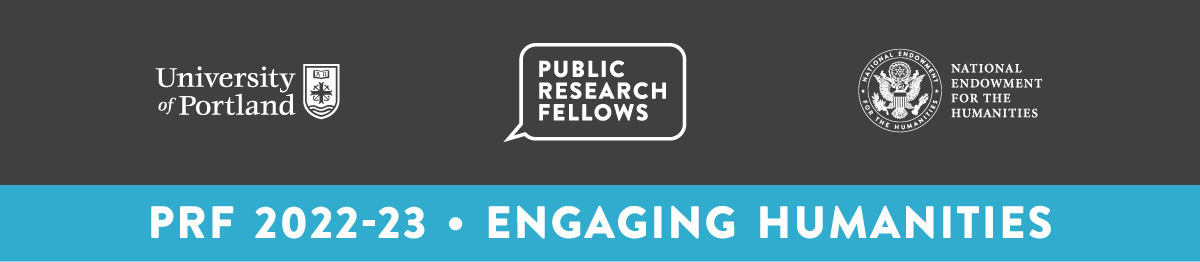 Imagining New Courses:
A Focus Group Discussion on Interdisciplinary Teaching 

3/17/23 • 11:45-1:15pm • Teske Dining Room
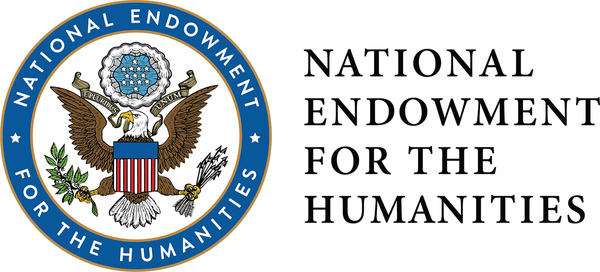 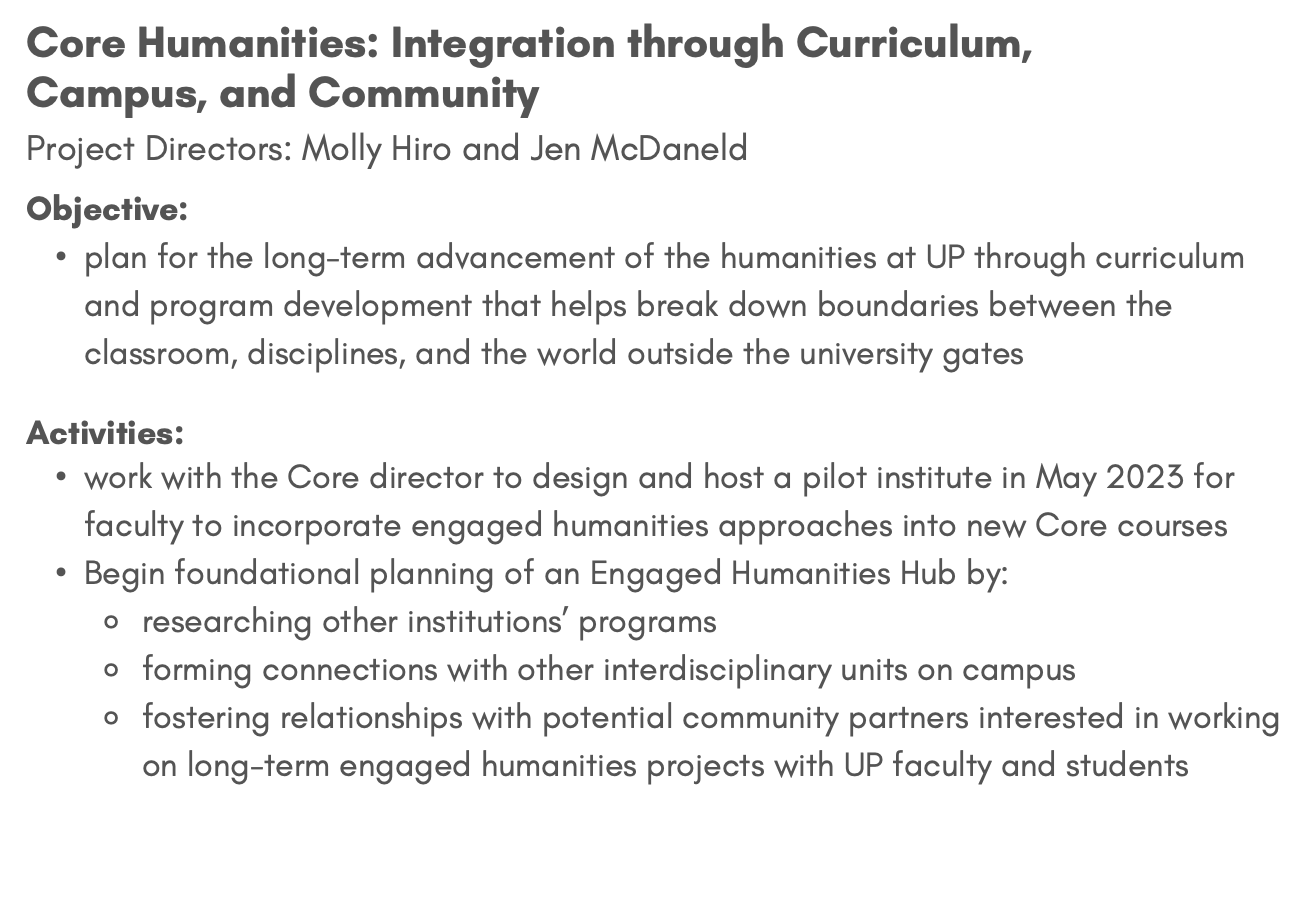 What are the Engaged Humanities?
The engaged humanities are a constellation of approaches that...

seek to develop understandings of human experience and values (especially stories, art, faith, language, and history) 
through modes of interpretive inquiry (including open-ended discussion, reading and writing about primary texts, and denaturalizing "given" narratives with alternatives)
that connect academic work with the world outside the classroom (via timely issues, interdisciplinary collaboration, or a focus on local/global communities).
Opening Pair Discussion
How do you approach designing a new course? 
What’s your process/sequence like, what elements do you focus on, and how do you develop your ideas?
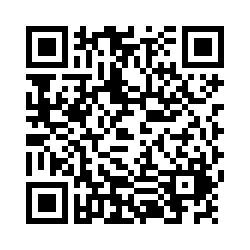 Survey
Thank you for filling out our survey about interdisciplinary teaching.
https://tinyurl.com/MarchCoreSurvey
Small Group Discussion (3 / group)
Share briefly in your group: how has interdisciplinarity shown up in your research, teaching, or other activities?

Discuss, based on these: what does interdisciplinarity look like in practice? Is it the same as “multidisciplinarity”? Or does something distinct emerge from intersecting more than one disciplinary way of thinking and doing?

If time:  What do you see as the benefits and/or challenges of interdisciplinary work?
Whole-Group Discussion
What barriers do you see in designing a new X course in particular? 

What kinds of support would be most useful for you?
Pilot Engaged Humanities Institute Preview
May 11-12, 2023
Who it's for:
faculty interested in designing courses that are more interdisciplinary and more engaging for a variety of students
faculty who'd like to teach an X course but haven't found time for syllabus design 
faculty curious about connecting their pedagogy with public-facing outcomes but need a push to explore their options
Pilot Engaged Humanities Institute Preview
May 11-12, 2023
What we'll do: 
Sessions on putting interdisciplinarity into classroom practice, crafting engaged humanities assignments and activities, connecting coursework with student professional development, and leading engaging classroom discussions 
Community engagement roundtable with community members and UP faculty working in partnerships 
Time for guided course development work—on your own  
Small group workshops to review and improve course/activity development
Pilot Engaged Humanities Institute Preview
May 11-12, 2023
What you'll leave with: 

A draft engaged humanities pedagogical rationale 
New or revised engaged course description and learning outcome(s) 
An engaged assignment and scaffolding for implementation 
Experience using the online engaged humanities toolkit for future steps in engaged humanities teaching  
$1000 stipend